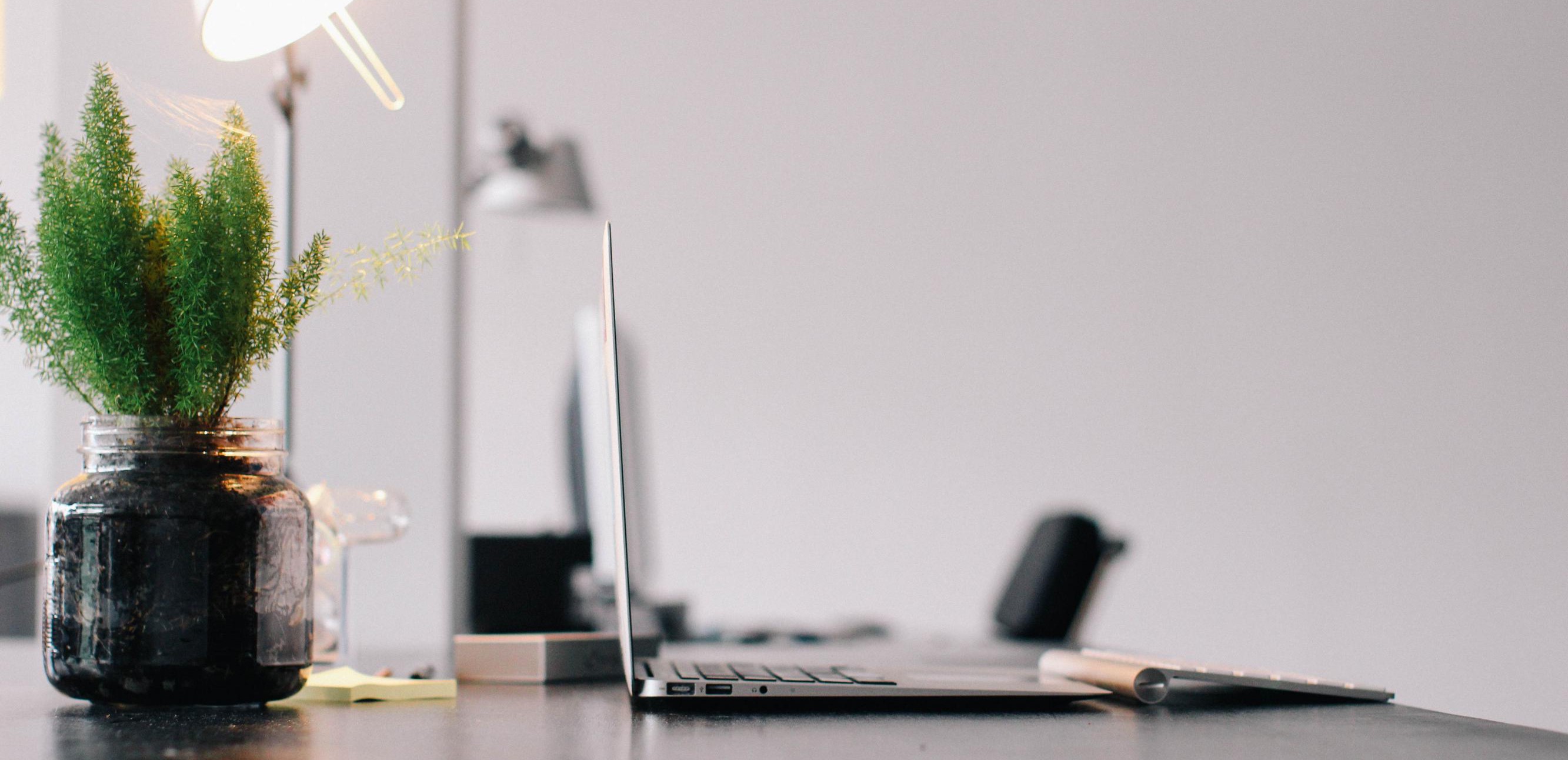 企业操作指引
Enterprise operation guide
第四部分
注册与登录（1）
Registration and login
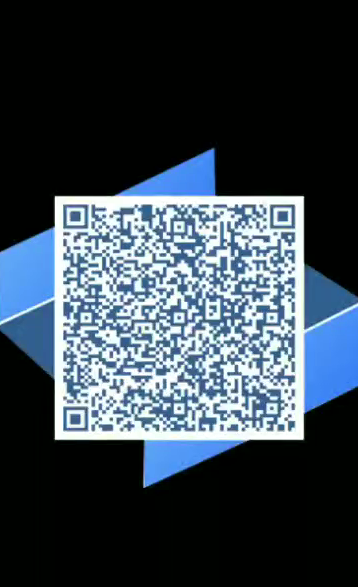 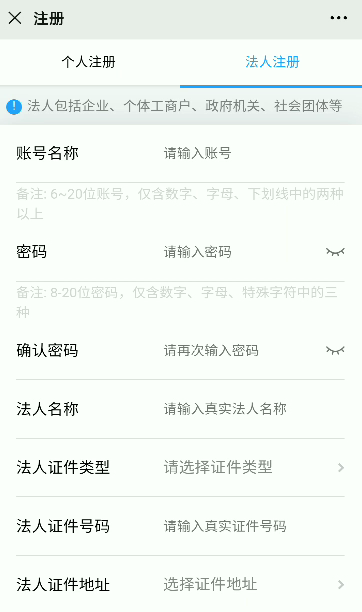 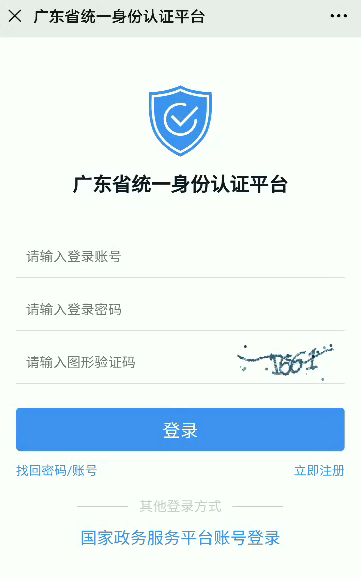 点击立即注册
选择法人注册，填写注册信息
微信扫描二维码
注册与登录（2）
Registration and login
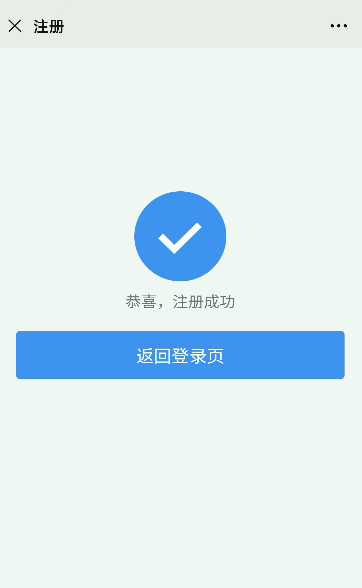 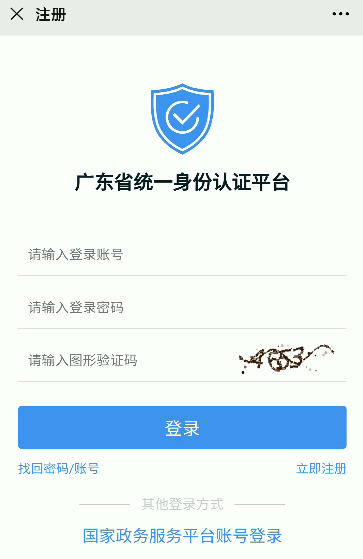 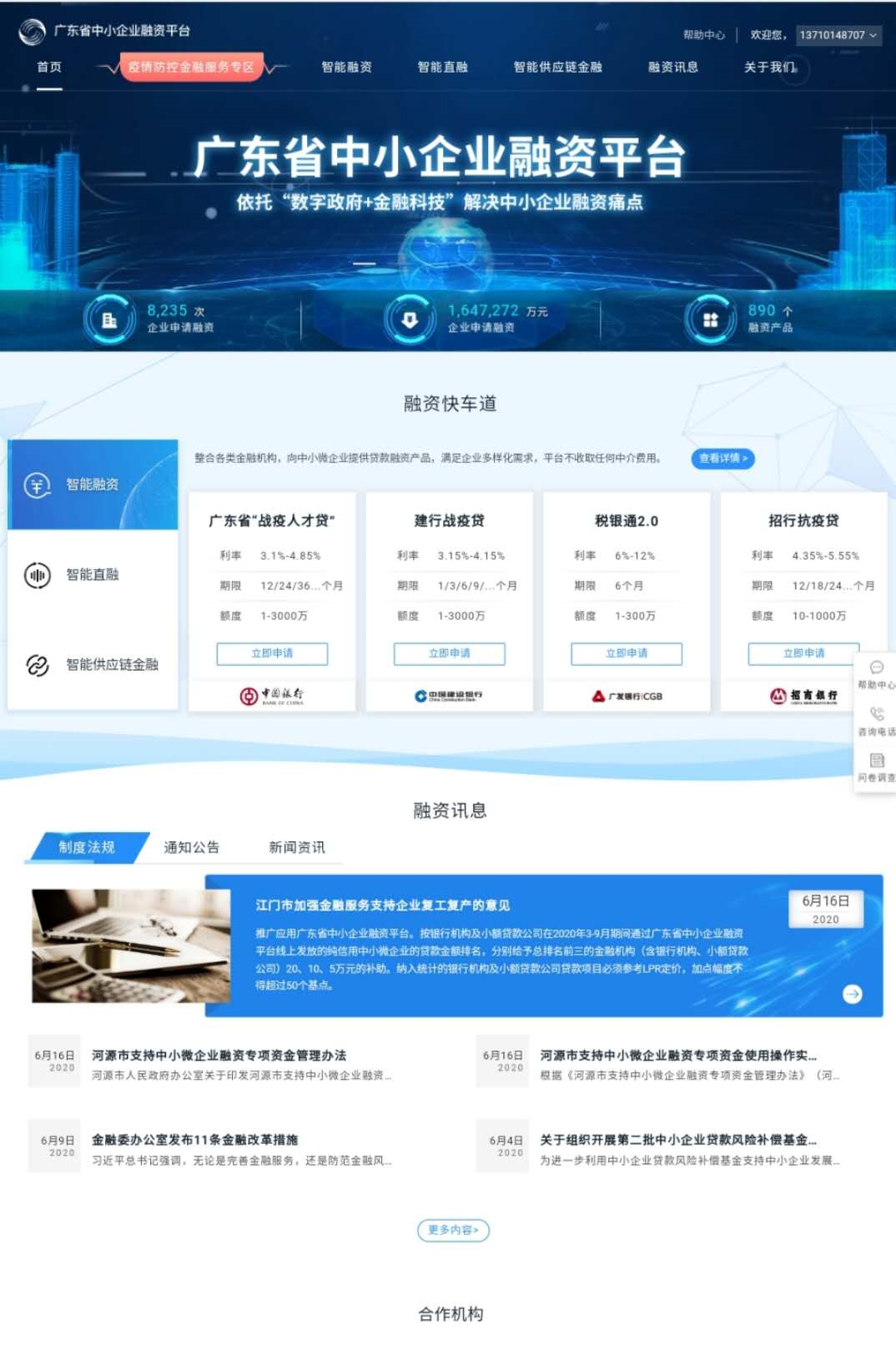 平台首页
输入账号密码登录
注册成功返回登录页
注：登录平台后可浏览平台及产品信息，首次申办融资业务前，须在PC端进行法人核验和个人认证
PC端法人核验
Loan application
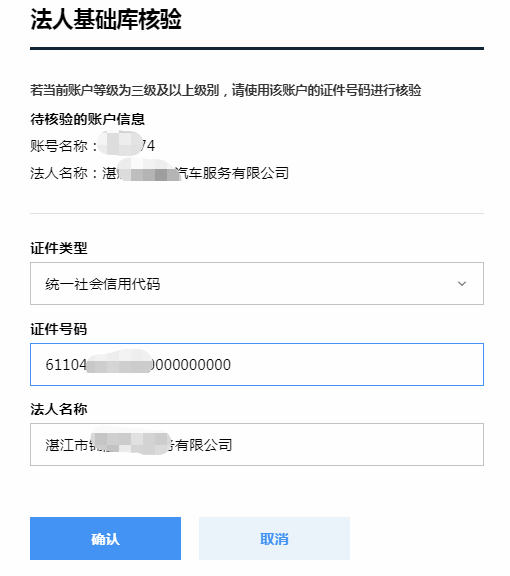 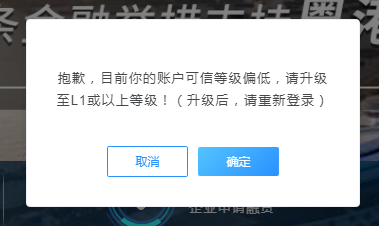 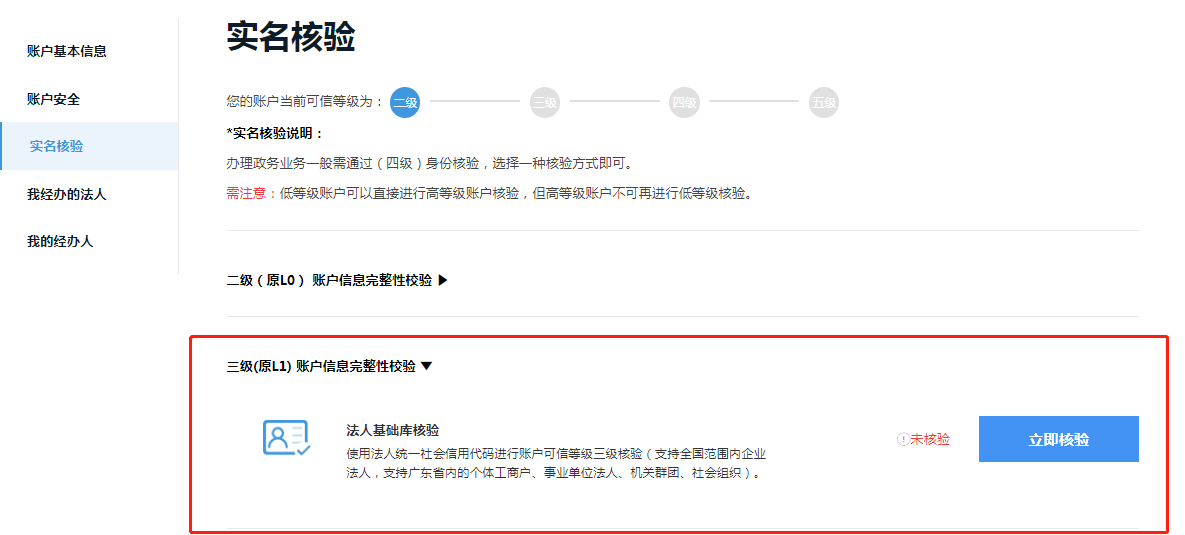 操作说明
1.首次申请融资，系统提示信用级别低，需在广东省政务服务网完成L1法人库核验；
2.点击“确定”跳转到省政务服务网，进行法人基础库核验；
3.补充统一社会信用代码、企业名称即可完成认证。
PC端个人认证
Loan application
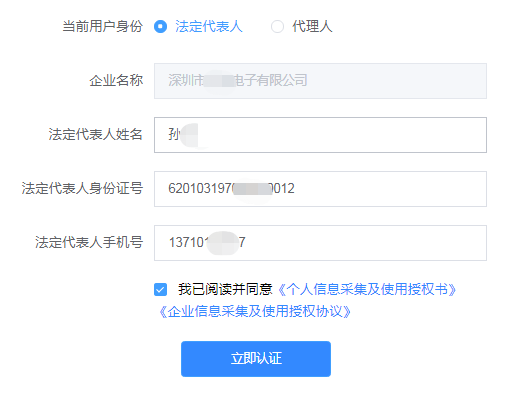 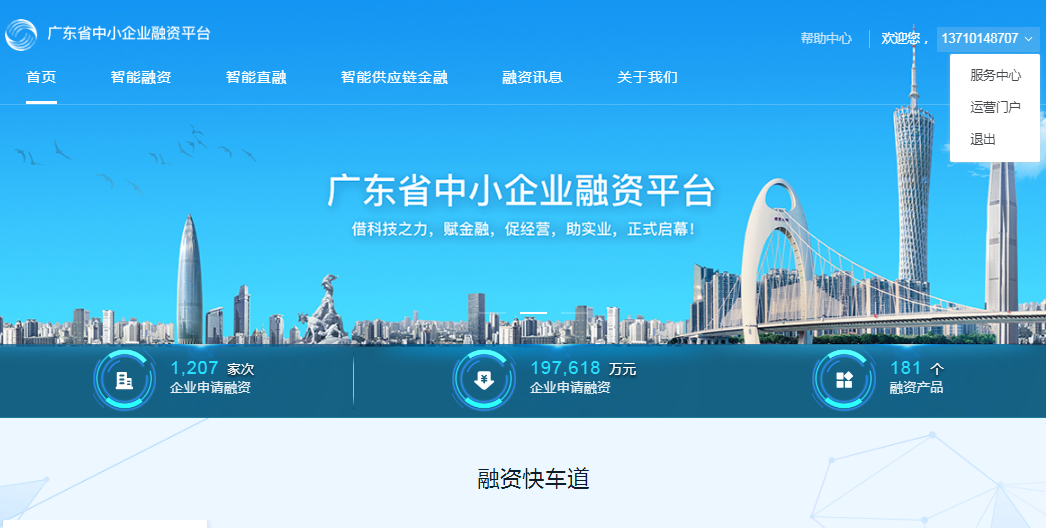 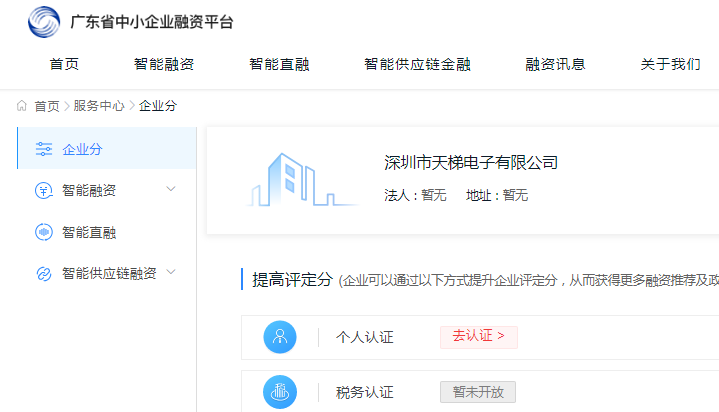 操作说明
1.完成法人基础库认证，需进入服务中心完成个人认证；
2.进行个人认证时，法定代表人或代理人认证二选一；
3. 法定代表人：填写法人姓名、身份证、手机— —立即认证；
    代理人认证：填写代理人和法人的姓名、身份证、手机— —立即认证。
贷款申请
Loan application
操作说明
1.进入智能融资板块，可自行查看、申请贷款产品；
2.申请成功后企业可在“服务中心”查询融资流程。
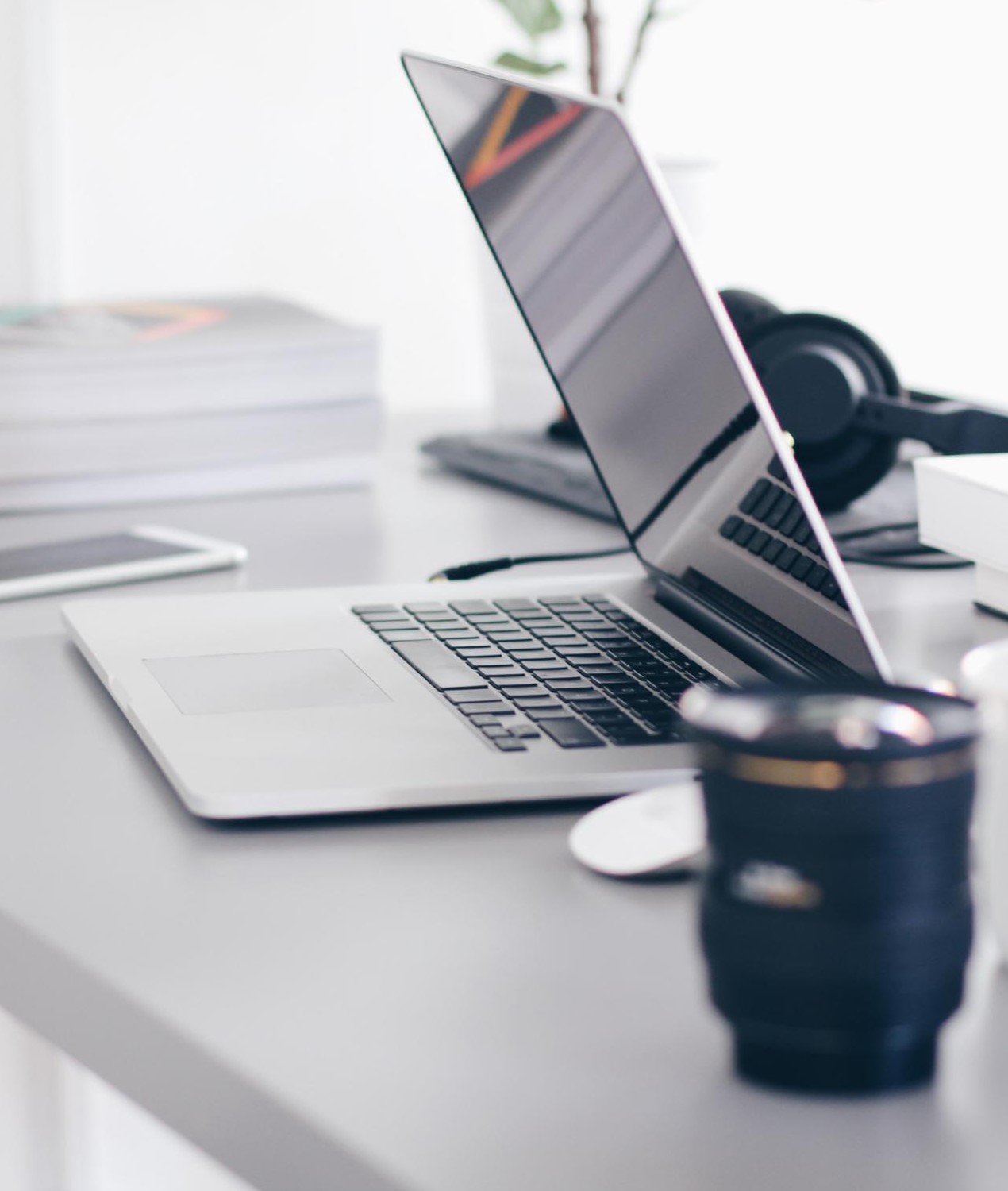 主办单位：广东省地方金融监督局
2020
THE END
THANK YOU